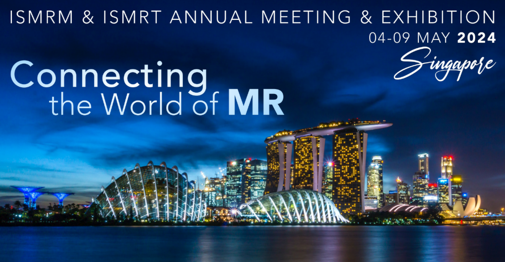 Digital Posters at the 2025 Annual Meeting aim to offer interactive discussions to varying audiences with a consistent format for better browsing,  navigation, and offline viewing.  

This is a simple slide template – you should modify the styles, fonts, and layout to make it unique to your presentation. Add images, videos, and animation as you wish!
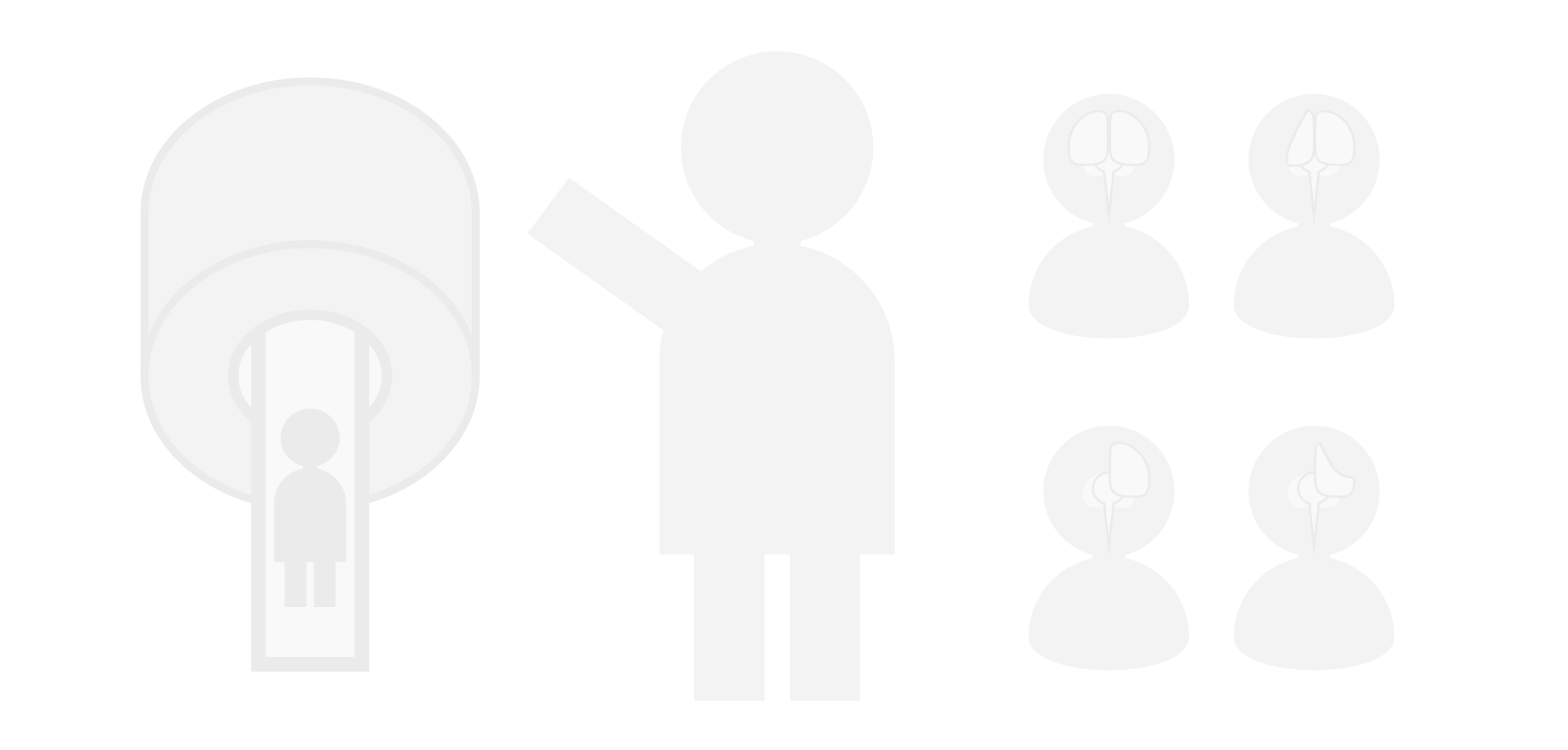 Guidelines for poster submissions are available here.Speaker Notes on these slides have some comments to help you.
[Speaker Notes: This is a “poster frame” for your video. It should be SIMPLE!
-Do not put the title, authors or institution here – it will be added.
-DO use this slide for a nice image that summarizes your poster, and a caption if you like.

Suggestion – when you record the video, quickly move past this slide so it serves as a “poster frame.”  
(You will probably have other slides to describe the Purpose / Introduction / Motivation / Goal, so use those to introduce your work)]
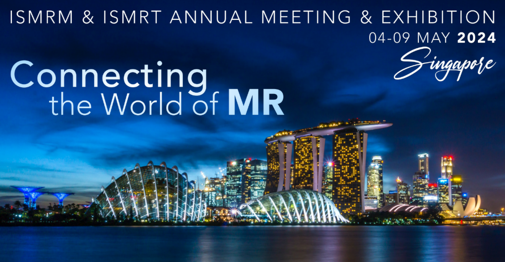 Your Digital Poster at the Meeting
First Author Name1, Second Author2, Author N. Three1,2
First institution and affiliation
Second affiliation
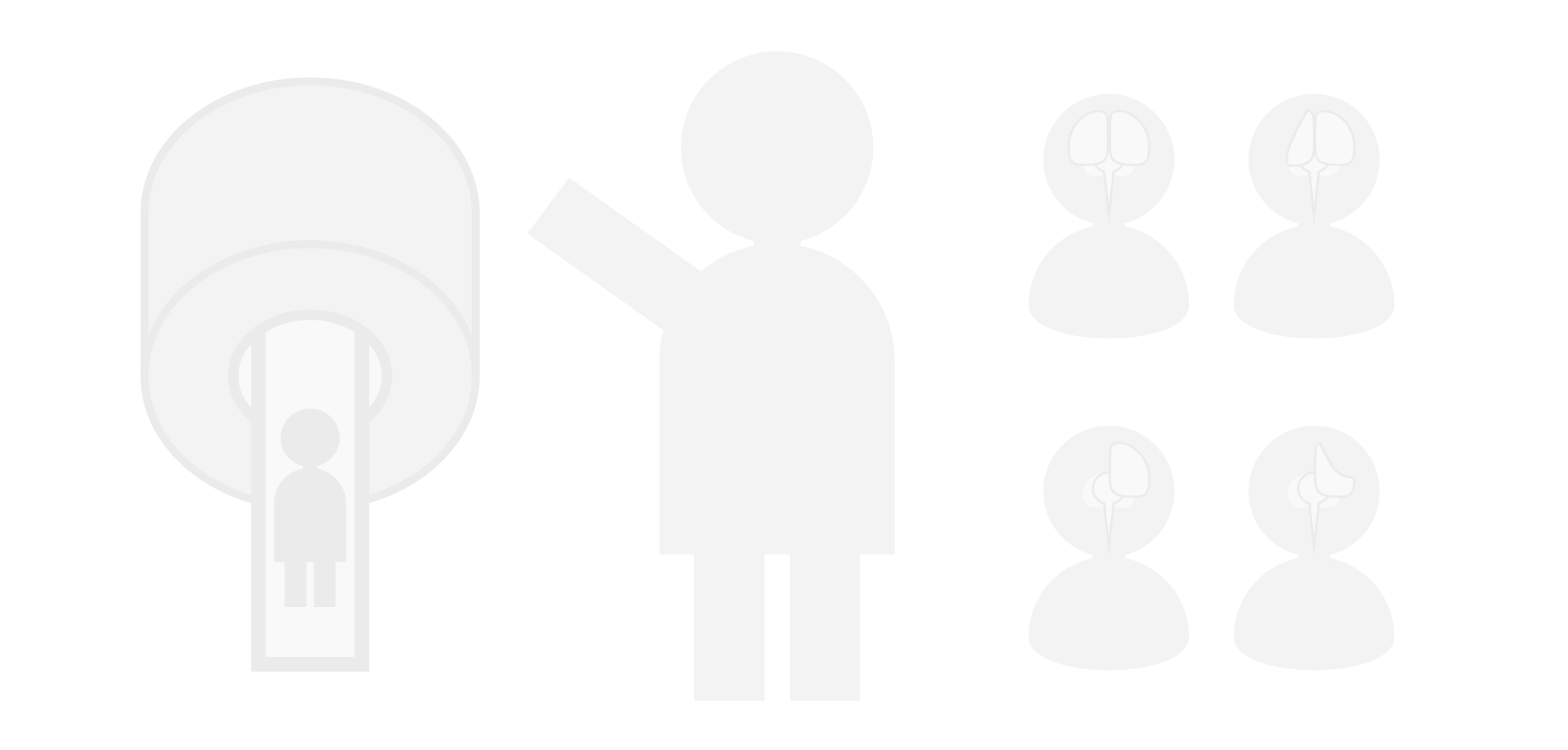 [Speaker Notes: You do NOT need a title slide, as your video will appear with the title.  (You could delete this slide) 
But IF you really want to have one so you can use the same video elsewhere, you should put that information on the second slide.
For recording, you could read the title, or quickly past the cover slide and this slide before you start narration.

Suggestion – when you record the video, quickly move past this slide so it serves only as a title.
(You will probably have other slides to describe the Purpose / Introduction / Motivation / Goal, so use those to introduce your work)]
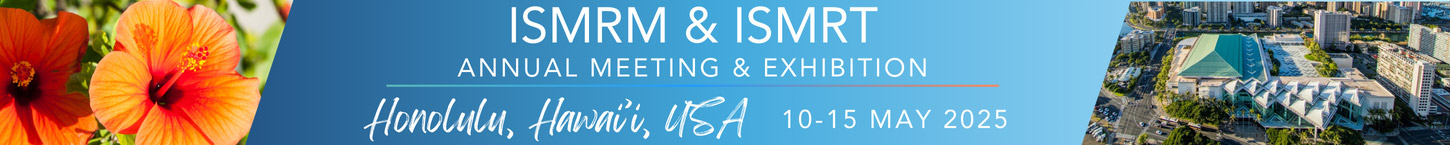 Get this year’s declaration slides at https://www.ismrm.org/25m/guidelines/
Declaration ofFinancial Interests or Relationships
Speaker Name:

I have the following financial interest or relationship to disclose with regard to the subject matter of this presentation:

Company Name: 
Type of Relationship:
[Speaker Notes: A disclosure slide is optional but encouraged if you do have potential conflicts to disclose.

A variety of PowerPoint templates for this slide are available on the Guidelines page under the Declaration Slides tab:https://www.ismrm.org/25m/guidelines/]
Motivation
Text here:
Subtext
Other Text
Subtext
Other Text
[Speaker Notes: This is a section heading slide, which you will link to from your summary text heading.  
Put some information on this slide, without much animation, so you can quickly show information from the link, even when the video is paused.
You may want to use a different tile style for section heading slides compared to other slides.]
Introduction
Text
Subtext
[Speaker Notes: You can put some slides before the first section heading.  
Note that the poster title will link to the start of the video, so you can jump to the first slides.]
Goal
Text here:
Subtext
Other Text
Subtext
Other Text
[Speaker Notes: This is a section heading slide, which you will link to from your summary text heading.  
Put some information on this slide, without much animation, so you can quickly show information from the link, even when the video is paused.
You may want to use a different tile style for section heading slides compared to other slides.

You do not have to use the Synposis headings – and you can have up to 8 sections that are linked.]
Background Information
Text
Subtext
[Speaker Notes: This is a sample slide that is NOT a section heading. 
You may put as many slides between headings as you would like, with any titles.]
Approach
Text here:
Subtext
Other Text
Subtext
Other Text
[Speaker Notes: This is a section heading slide, which you will link to from your summary text heading.  
Put some information on this slide, without much animation, so you can quickly show information from the link, even when the video is paused.
You may want to use a different tile style for section heading slides compared to other slides.]
Theory
Text
Subtext
[Speaker Notes: This is a sample slide that is NOT a section heading. 
You may put as many slides between headings as you would like, with any titles.]
Experimental Setup
Text
Subtext
[Speaker Notes: This is a sample slide that is NOT a section heading. 
You may put as many slides between headings as you would like, with any titles.]
Results
Text here:
Subtext
Other Text
Subtext
Other Text
[Speaker Notes: This is a section heading slide, which you will link to from your summary text heading.  
Put some information on this slide, without much animation, so you can quickly show information from the link, even when the video is paused.
You may want to use a different tile style for section heading slides compared to other slides.]
Discussion
Text
Subtext
[Speaker Notes: This is a sample slide that is NOT a section heading. 
You may put as many slides between headings as you would like, with any titles.]
Impact
Text here:
Subtext
Other Text
Subtext
Other Text
[Speaker Notes: This is a section heading slide, which you will link to from your summary text heading.  
Put some information on this slide, without much animation, so you can quickly show information from the link, even when the video is paused.
You may want to use a different tile style for section heading slides compared to other slides.]
Acknowledgements
Text
Subtext
[Speaker Notes: This is a sample slide that is NOT a section heading. 
You may put as many slides between headings as you would like, with any titles.

In this example, put the acknowledgements on a slide in your movie]